ParaNasal Sinuses
Dr Zaid Al-Nasrawi
Al Mustaqbal university
Radiological techniques department
Paranasal sinuses
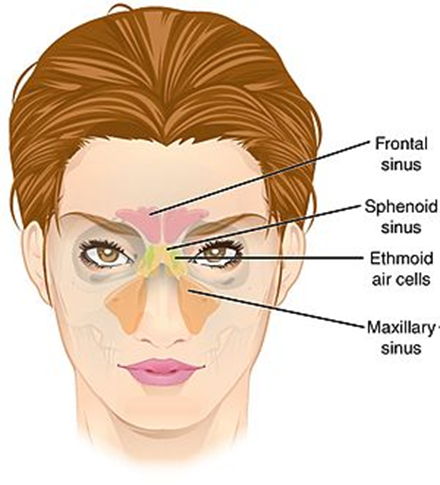 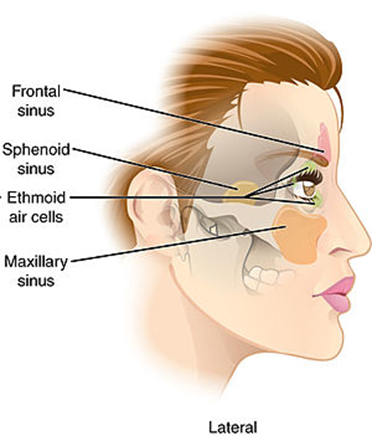 Paranasal sinuses are a group of four paired air-filled spaces that surround the nasal cavity, The sinuses are named according to facial bones in which they are located. 
They are all innervated by branches of the trigeminal nerve (Cranial Nerve V).
The maxillary sinuses
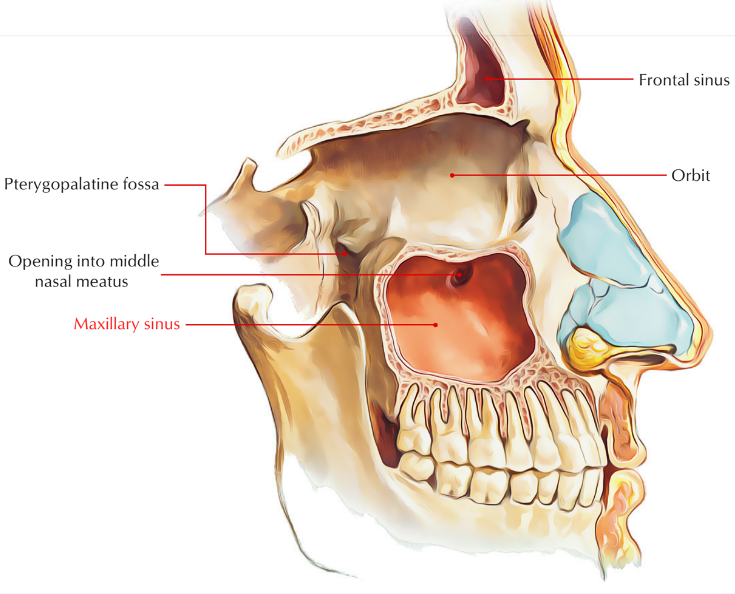 The largest of the paranasal sinuses.
Are under the eyes.
The ostia for drainage are located high on the medial wall and open into the semilunar hiatus of the lateral nasal cavity.
They are innervated by the maxillary nerve (CN V2) .
The frontal sinuses
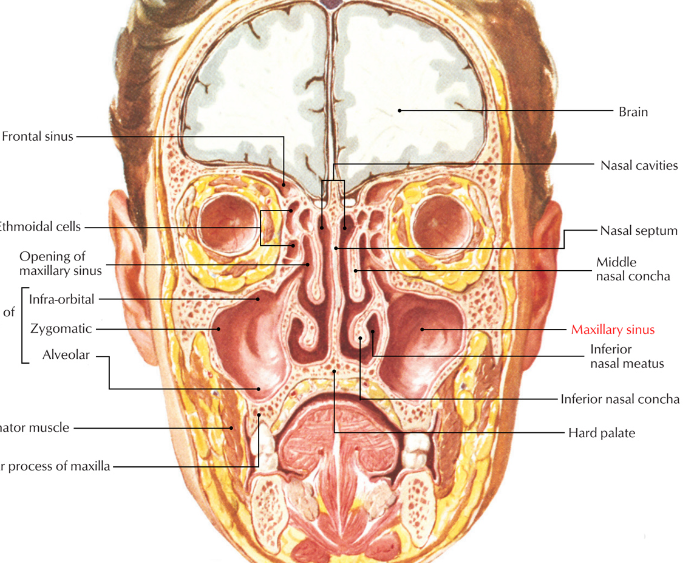 Superior to the eyes.
In the frontal bone, which forms the hard part of the forehead.
They are innervated by the opthalmic branch of maxillary N (CN V1).
The ethmoidal sinuses
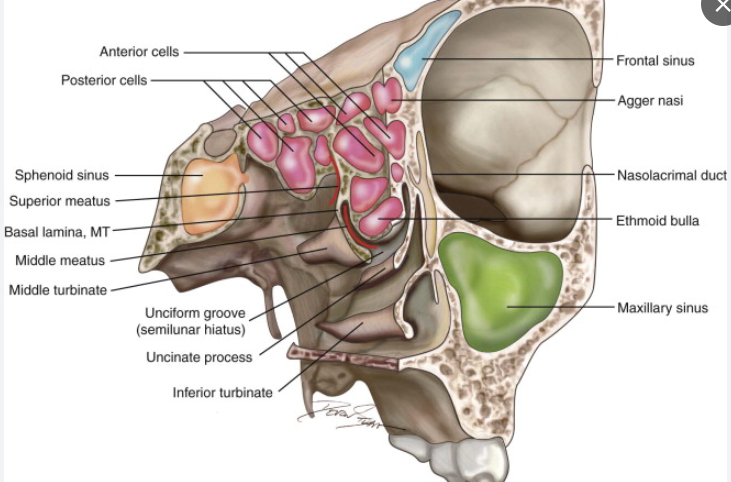 formed from several discrete air cells within the ethmoid bone between the nose and the eyes. 
They are innervated by the ethmoidal nerves, which branch from the nasociliary nerve of the ophthalmic nerve (CN V1).
The sphenoidal sinuses
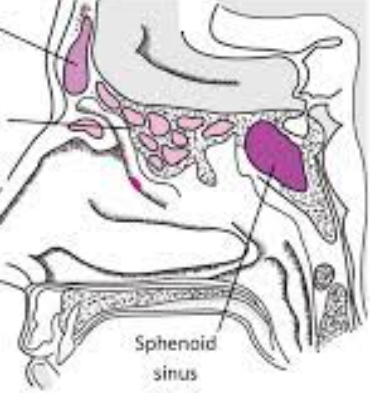 In the sphenoid bone. 
They are innervated by the ophthalmic and maxillary nerve (CN V1 and V2).
Function
Increased voice resonance
Providing a shockproof "buffer" in case of injuries
Isolation of sensitive structures (roots of teeth, eyeballs) from rapid temperature fluctuations in the nasal cavity during inhalation and exhalation.
Humidification and warming of the inhaled air, as a result of slow air flow in the sinuses.
Perform the function of a sensory system of air signals (a baroreceptor organ that responds to changes in environmental pressure).
Inflammation
The Para nasal sinuses are joined to the nasal cavity via small orifices called Ostia. These become blocked easily by allergic inflammation, or by swelling in the nasal lining that occurs with a cold. If this happens, normal drainage of mucus within the sinuses is disrupted, and sinusitis may occur. 
Because the maxillary posterior teeth are close to the maxillary sinus, this can also cause clinical problems if any disease processes are present, such as an infection in any of these teeth. These clinical problems can include secondary sinusitis which means  inflammation of the sinuses from another source such as an infection of the adjacent teeth. 
These conditions may be treated with drugs such as decongestants, which cause vasoconstriction in the sinuses; reducing inflammation;or by traditional techniques of nasal irrigation; or by corticosteroid.
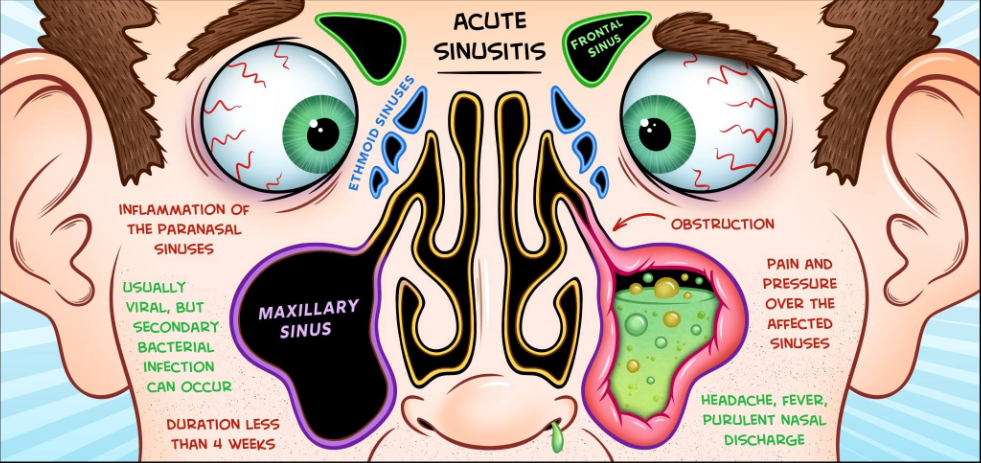 Imaging
Imaging should be performed when the stuffy nose and rhinosinusitis do not heal despite medical therapy. 
Acute rhinosinusitis (ARS) is usually self-limiting, and imaging is only indicated when complications are suspected.
In chronic rhinosinusitis, a CT examination is needed to find the cause and site of the mucociliary obstruction and to rule out other causes as odontogenic and fungal sinusitis and neoplasms.
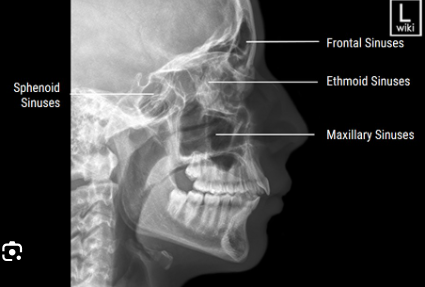 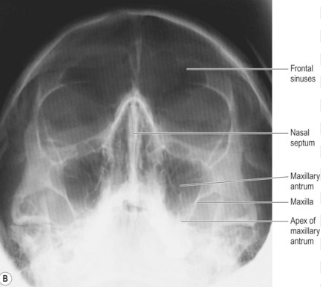 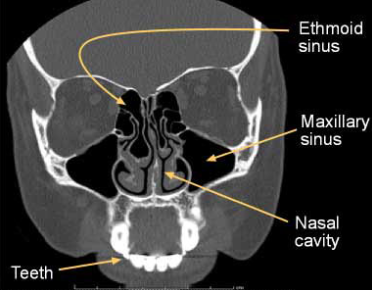 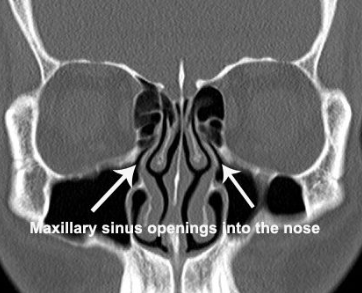 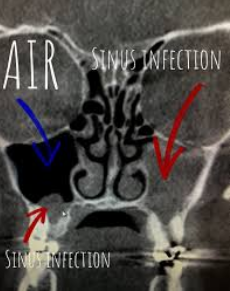 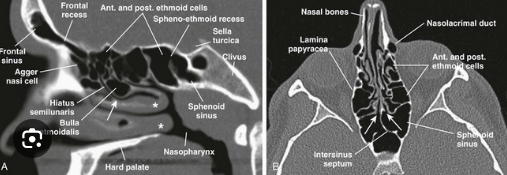 Imaging techniques
Imaging of the paranasal sinuses better start with CT.,  because CT delineates both bony anatomy and possible sinonasal opacifications.
Odontogenic pathology in the upper jaw often involves the maxillary sinuses. Hence, it is of outmost importance that the upper jaw teeth are included in the image volume and that this area is included in the radiological report
Low-dose CT (<20 mAs), without intravenous contrast medium, usually will be sufficient for “screening.” However, if complications or malignant disease are suspected, CT should be performed with at least 50 mAs and with intravenous contrast medium administration.
Treatment
?